ぼくの世界、
　　君の世界
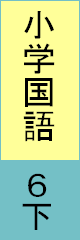 ３８～４９ページ
頭が
痛
いた
い
土を
盛
も
る
おさな
幼
い子
穀
こく
倉地帯
にゅう
乳
製品
資
源
げん
憲
けん
法記念日
専
せん
門家
拡
かく
大
創
そう
作
Copyright (C) 2016 / 柏市教育委員会　 All Rights Reserved.